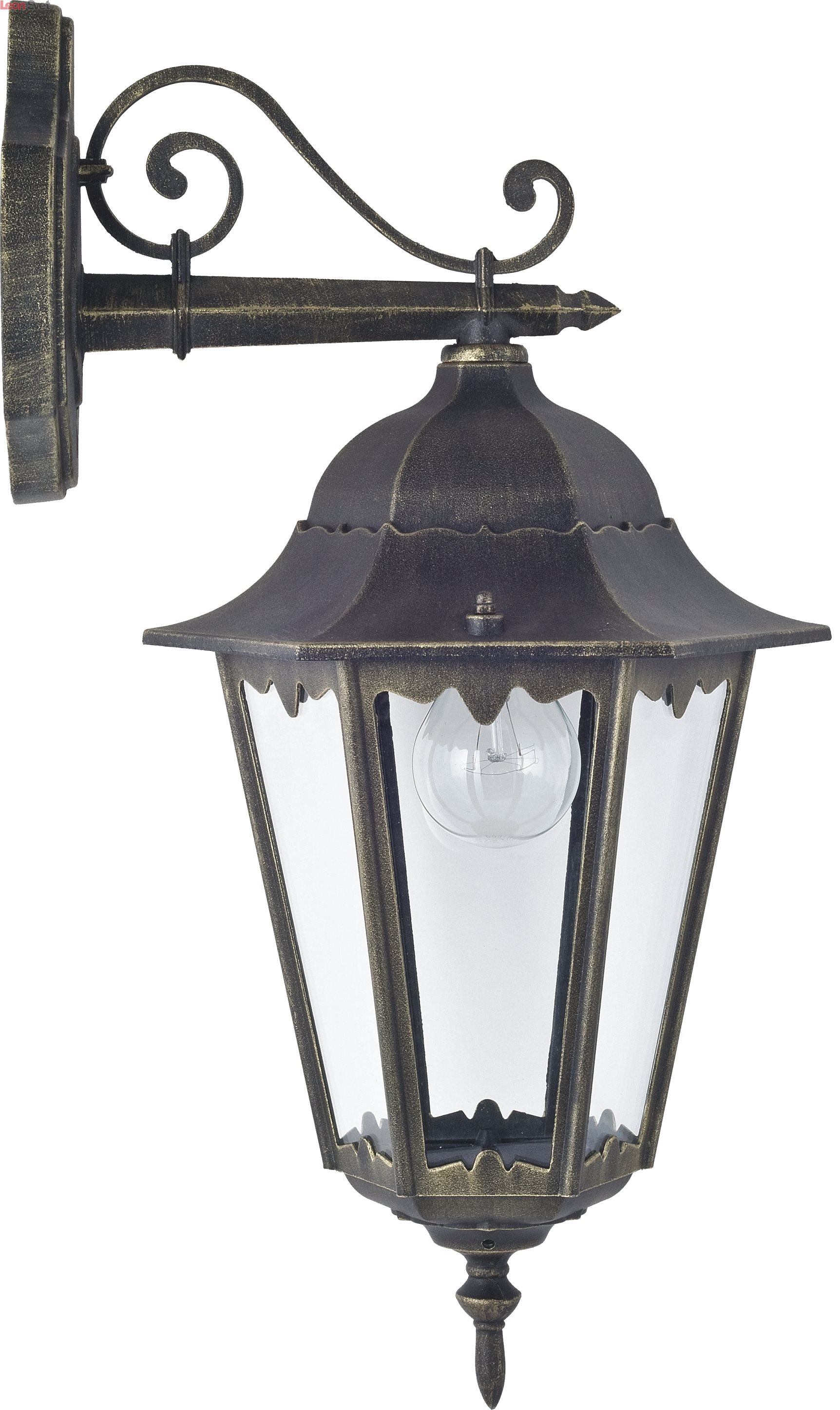 Презентация 
по изобразительному искусству
               
                  по теме 
  «Фонари нашего города»




подготовила учитель начальных классов МОБУ СОШ №34 ЛГО
Мирошник Татьяна Юрьевна
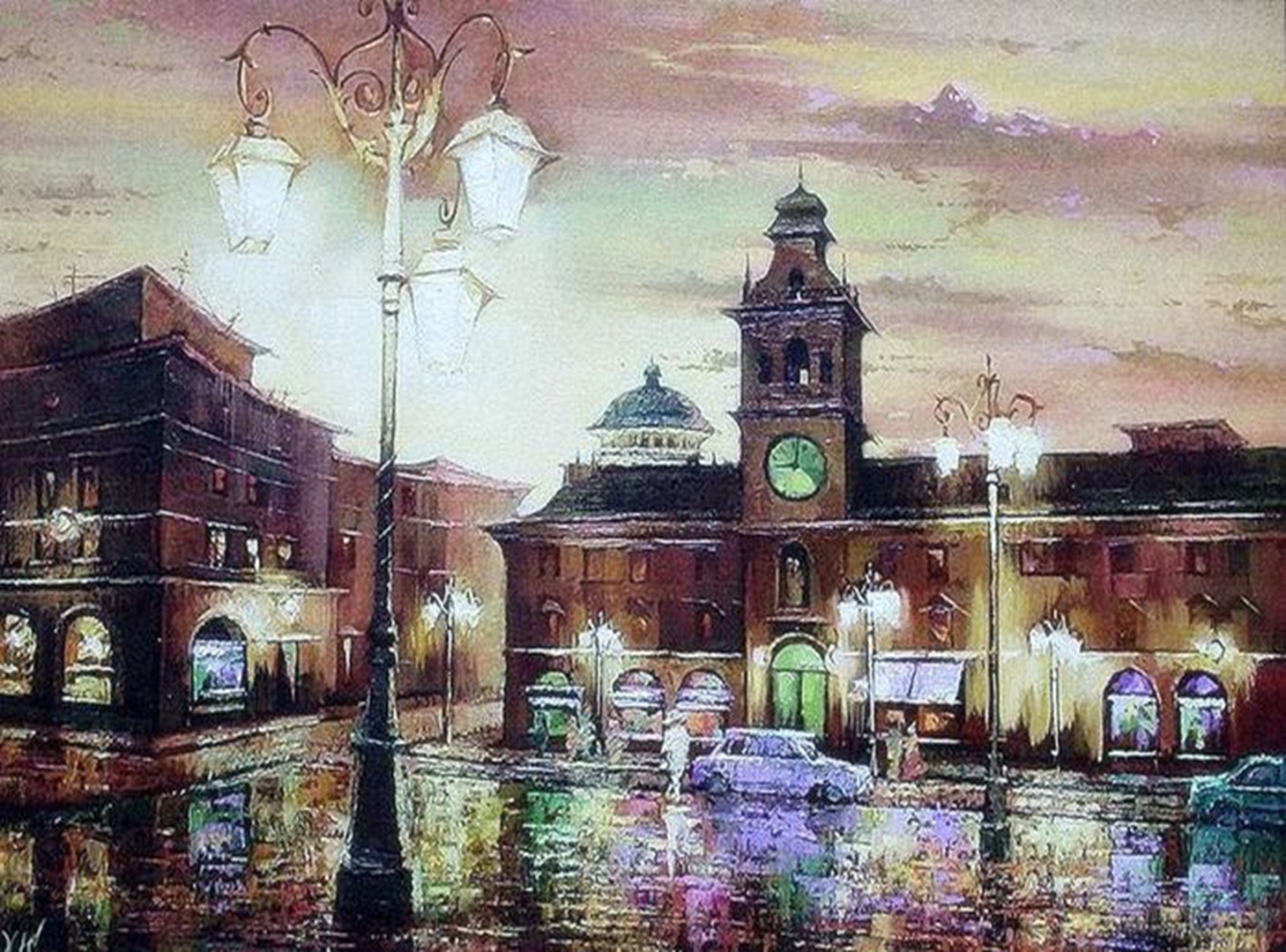 Фонари моего города.
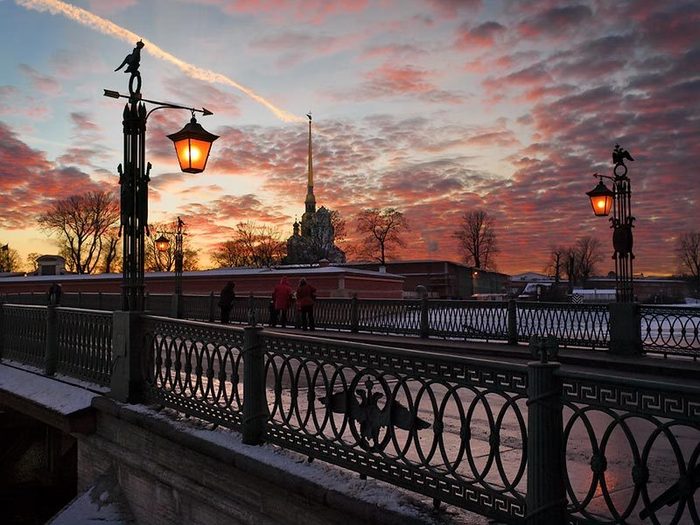 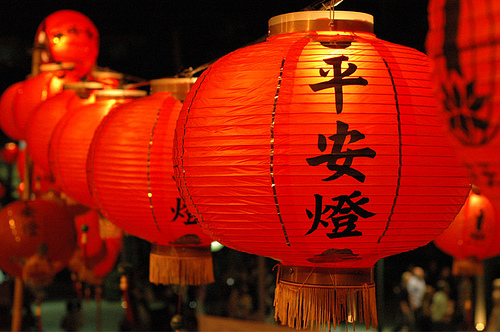 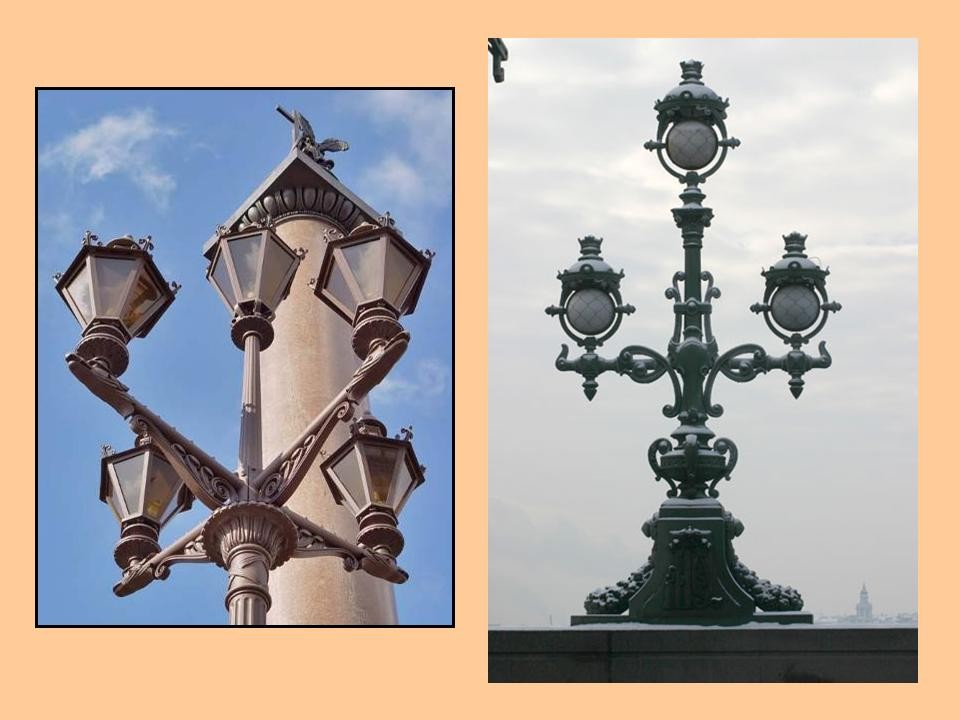 Шпиль
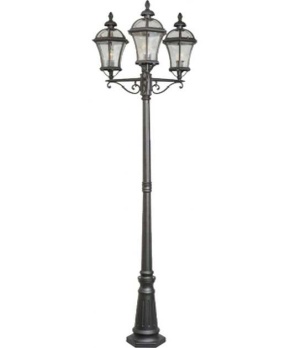 Плафон
Кронштейн
Столб
Основание
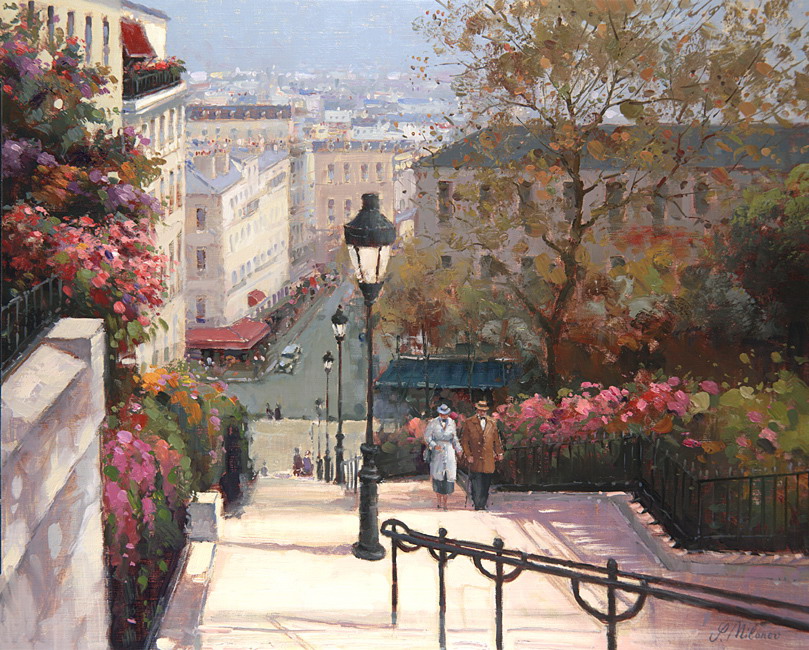